Real-World Barriers to Scaling Up Scientific Applications
Douglas Thain
University of Notre Dame

Trends in HPDC Workshop
Vrije University, March 2012
1
The Cooperative Computing Lab
We collaborate with people who have large scale computing problems in science, engineering, and other fields.
We operate computer systems on the O(1000) cores: clusters, clouds, grids.
We conduct computer science research in the context of real people and problems.
We release open source software for large scale distributed computing.
http://www.nd.edu/~ccl
2
Our Application Communities
Bioinformatics
I just ran a tissue sample through a sequencing device.  I need to assemble 1M DNA strings into a genome, then compare it against a library of known human genomes to find the difference.
Biometrics
I invented a new way of matching iris images from surveillance video.  I need to test it on 1M hi-resolution images to see if it actually works.
Molecular Dynamics
I have a new method of energy sampling for ensemble techniques.  I want to try it out on 100 different molecules at 1000 different temperatures for 10,000 random trials
3
The Good News:Computing is Plentiful!
4
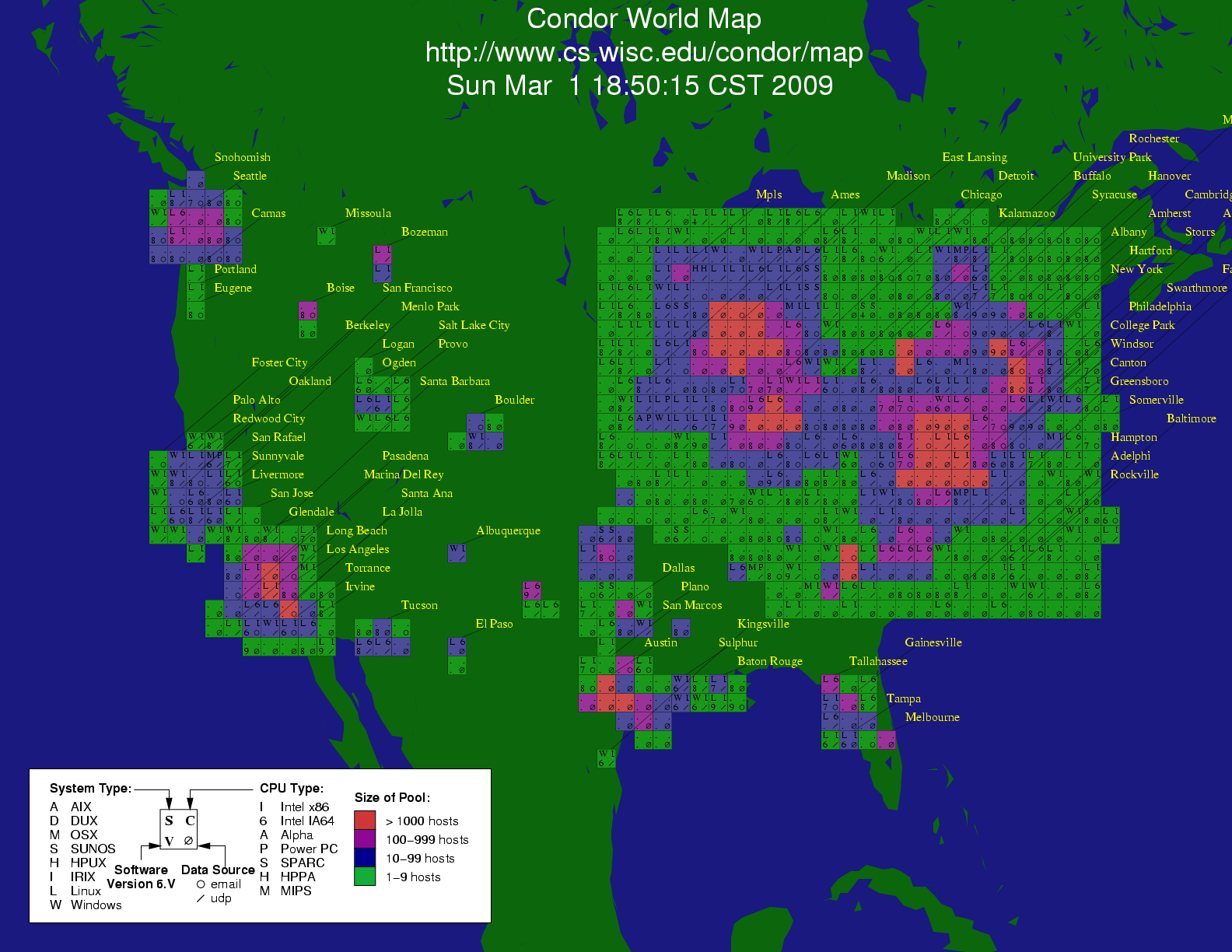 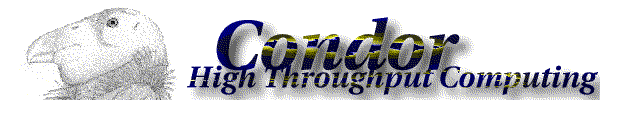 5
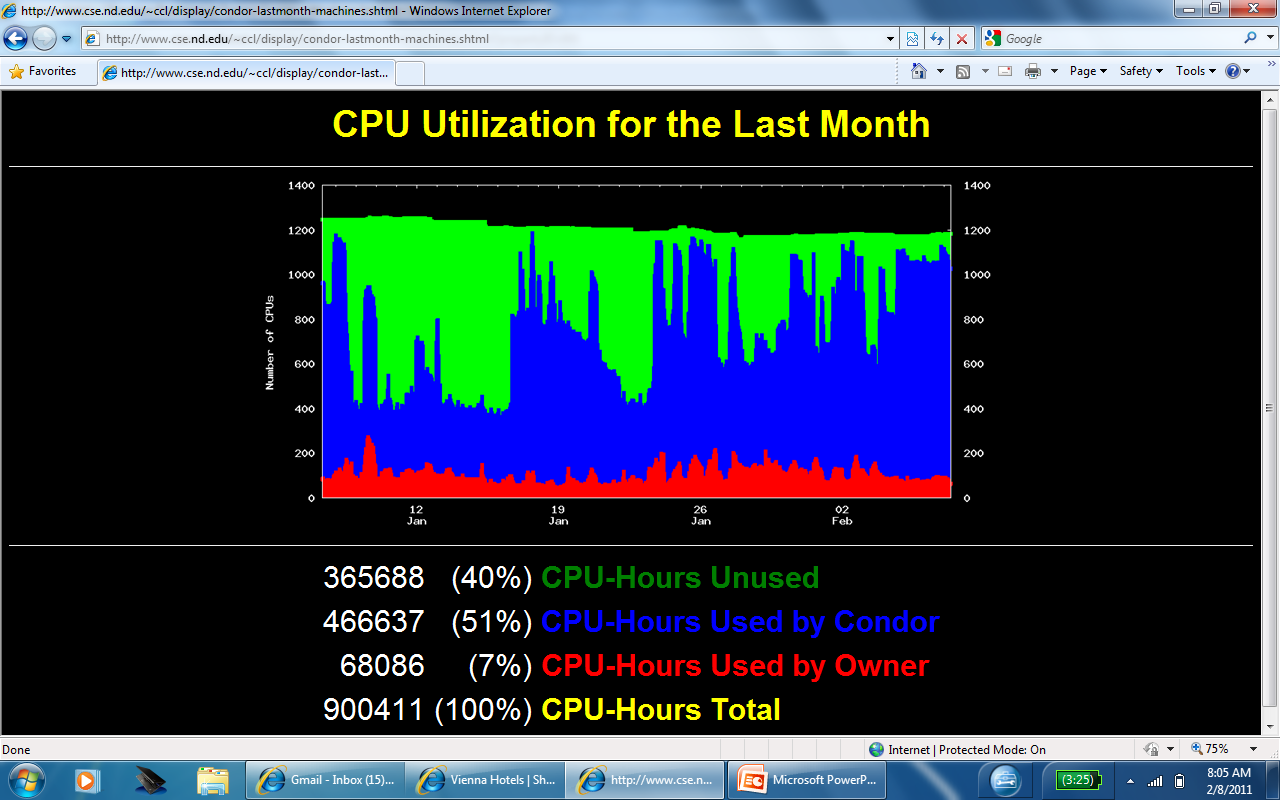 6
greencloud.crc.nd.edu
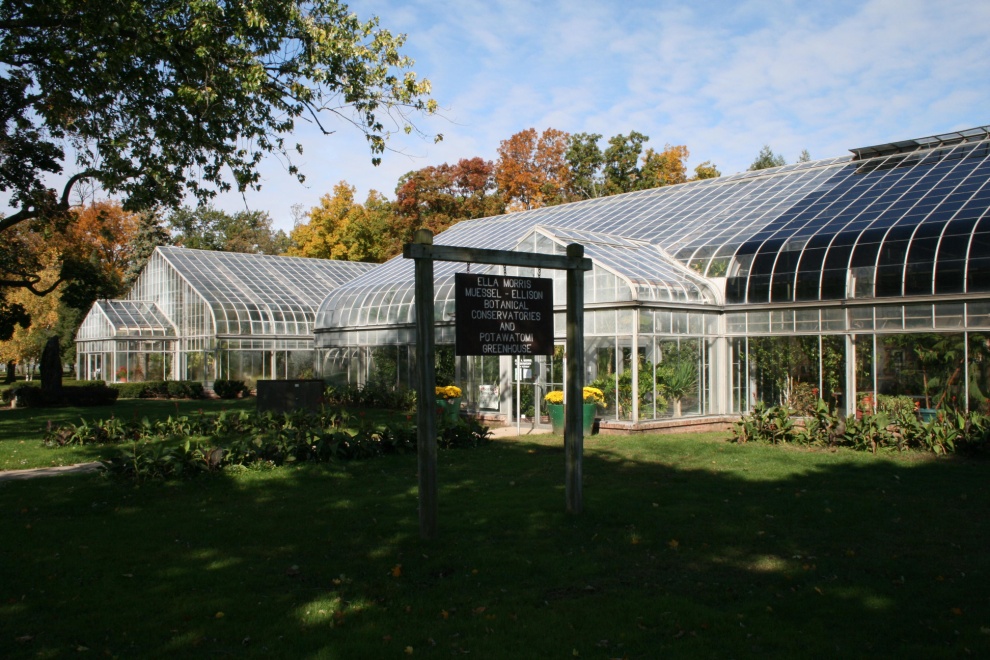 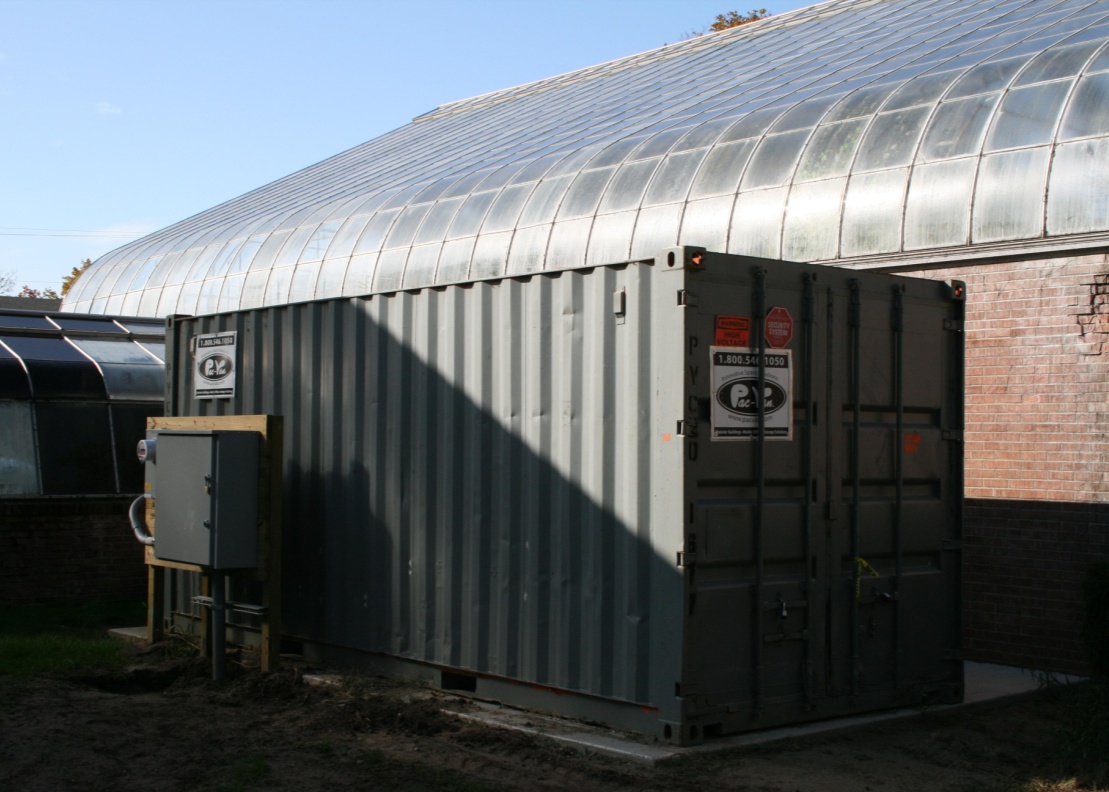 7
Superclusters by the Hour
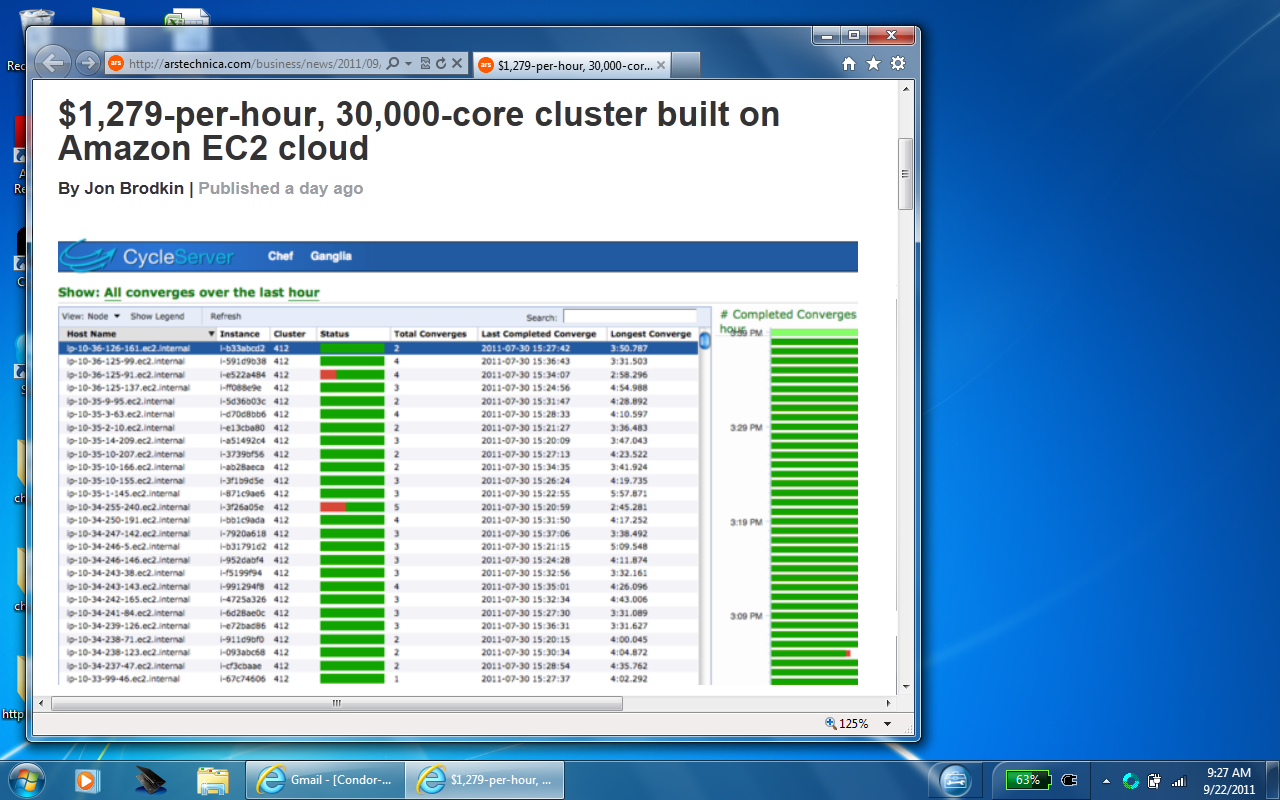 8
http://arstechnica.com/business/news/2011/09/30000-core-cluster-built-on-amazon-ec2-cloud.ars
The Bad News:It is inconvenient.
9
I have a standard, debugged, trusted application that runs on my laptop.
 
A toy problem completes in one hour.
A real problem will take a month (I think.)

Can I get a single result faster?
Can I get more results in the same time?
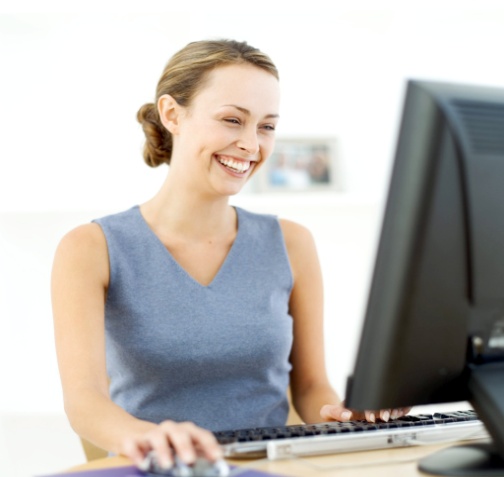 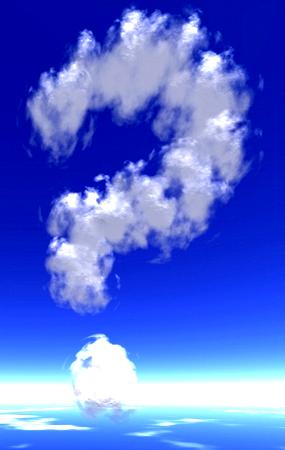 Last year,
I heard about
this grid thing.
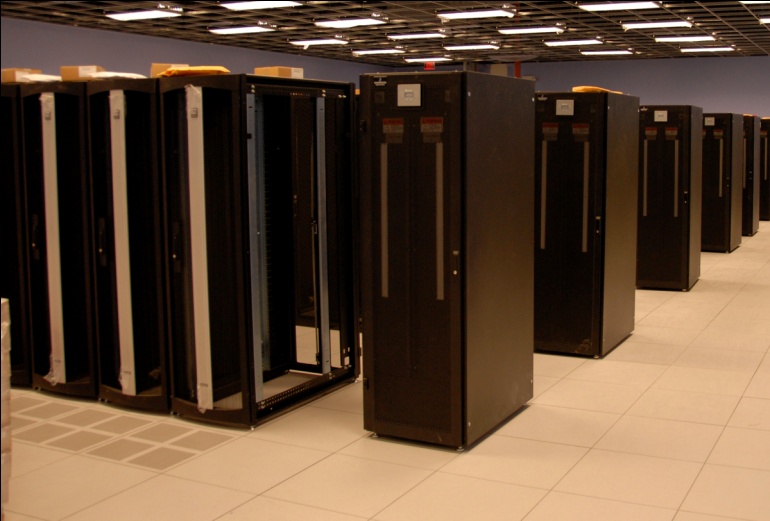 This year,
I heard about
this cloud thing.
What do I do next?
10
What users want.
What they get.
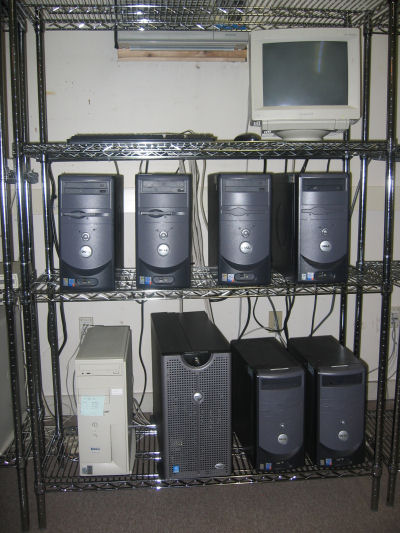 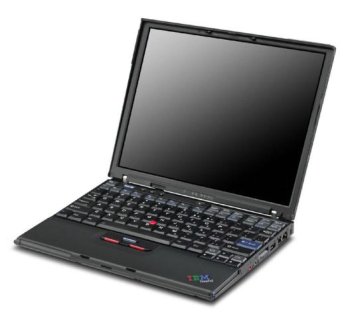 11
The TraditionalApplication Model?
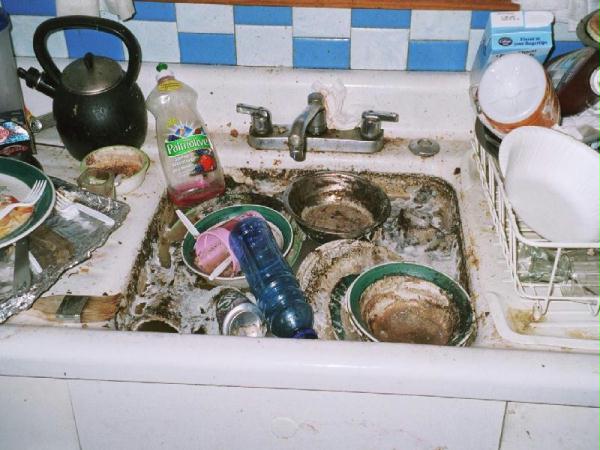 Every program attempts to grow until it can read mail. - Jamie Zawinski
12
What goes wrong? Everything!
Scaling up from 10 to 10,000 tasks violates ten different hard coded limits in the kernel, the filesystem, the network, and the application.
Failures are everywhere!  Exposing error messages is confusing, but hiding errors causes unbounded delays.
User didn’t know that program relies on 1TB of configuration files, all scattered around the home filesystem.
User discovers that the program only runs correctly on Blue Sock Linux 3.2.4.7.8.2.3.5.1!
User discovers that program generates different results when run on different machines.
Abstractions for Scalable Apps
Work Queue API
wq_task_create( files and program );
wq_task_submit( queue, task);
wq_task_wait( queue ) -> task

C implementation + Python and Perl
15
Work Queue Apps
Raw Sequence Data
ACTGAGC
TAATAAG
Fully Assembled Genome
SAND
AGTCACACTGTACGTAGAAGTCACACTGTACGTAA…
Work Queue
Ensemble MD
Align
Align
Align
x100s
Work Queue
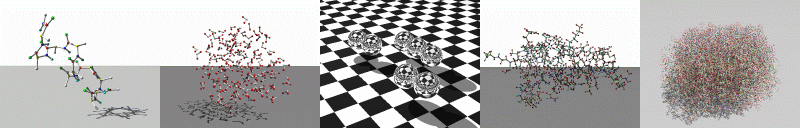 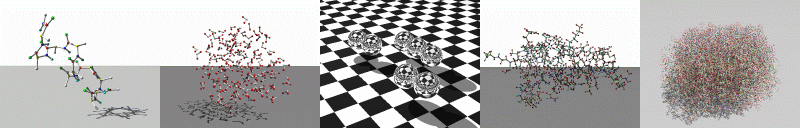 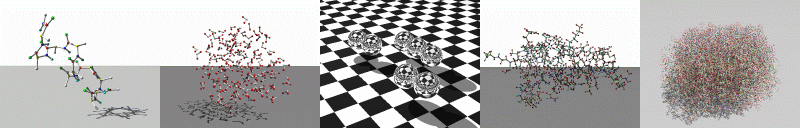 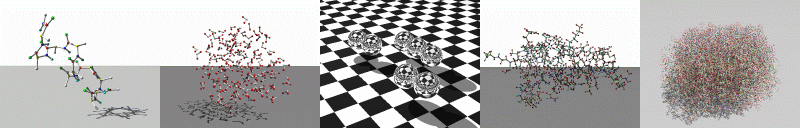 T=10K
T=20K
T=40K
T=30K
An Old Idea: Make
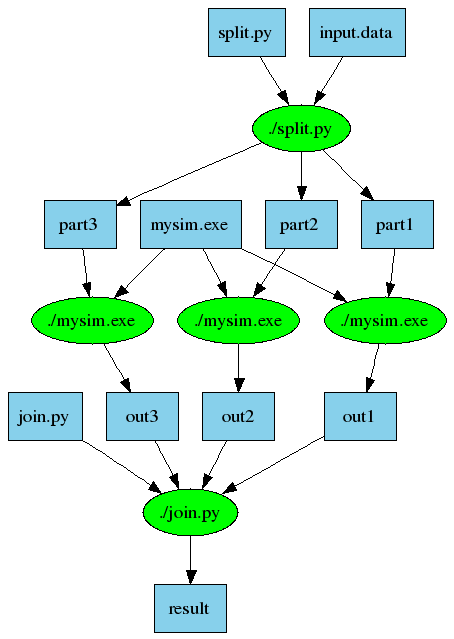 part1 part2 part3: input.data split.py
     ./split.py input.data

out1: part1 mysim.exe
    ./mysim.exe part1 >out1

out2: part2 mysim.exe
    ./mysim.exe part2 >out2

out3: part3 mysim.exe
    ./mysim.exe part3 >out3

result: out1 out2 out3 join.py
    ./join.py out1 out2 out3 > result
17
Makeflow Applications
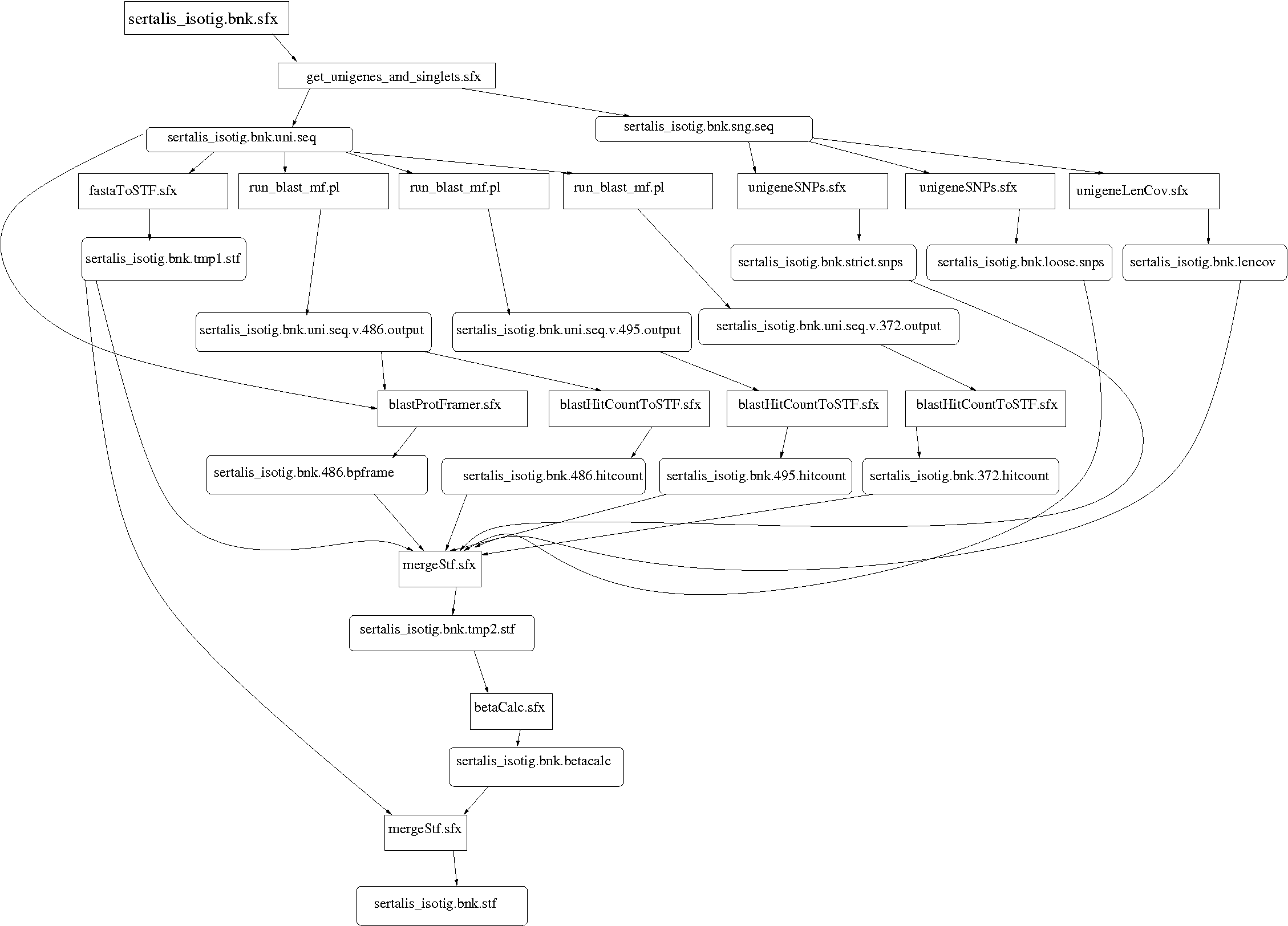 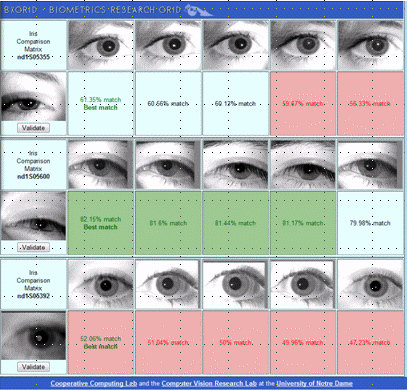 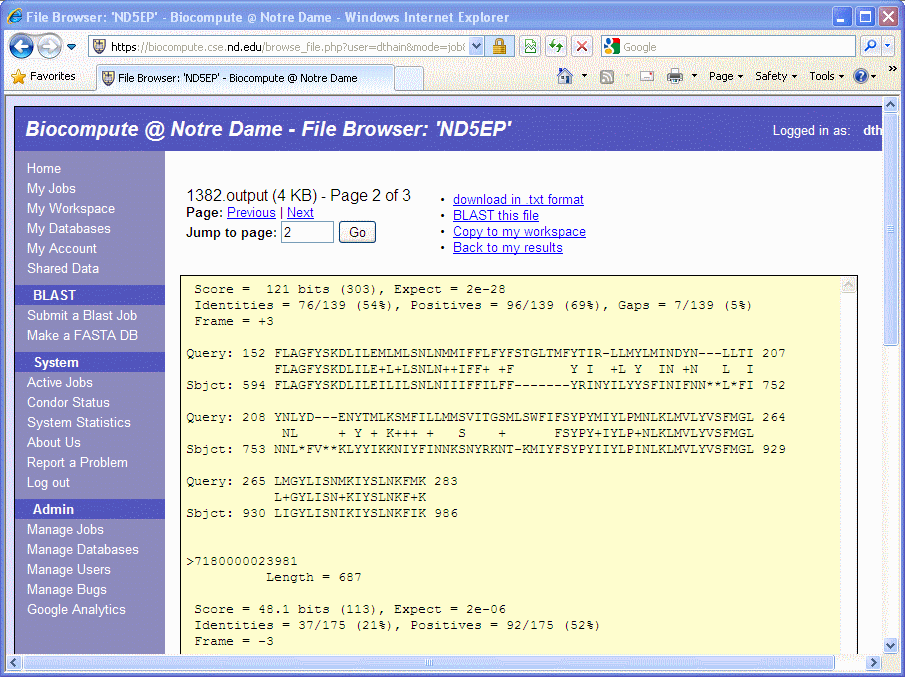 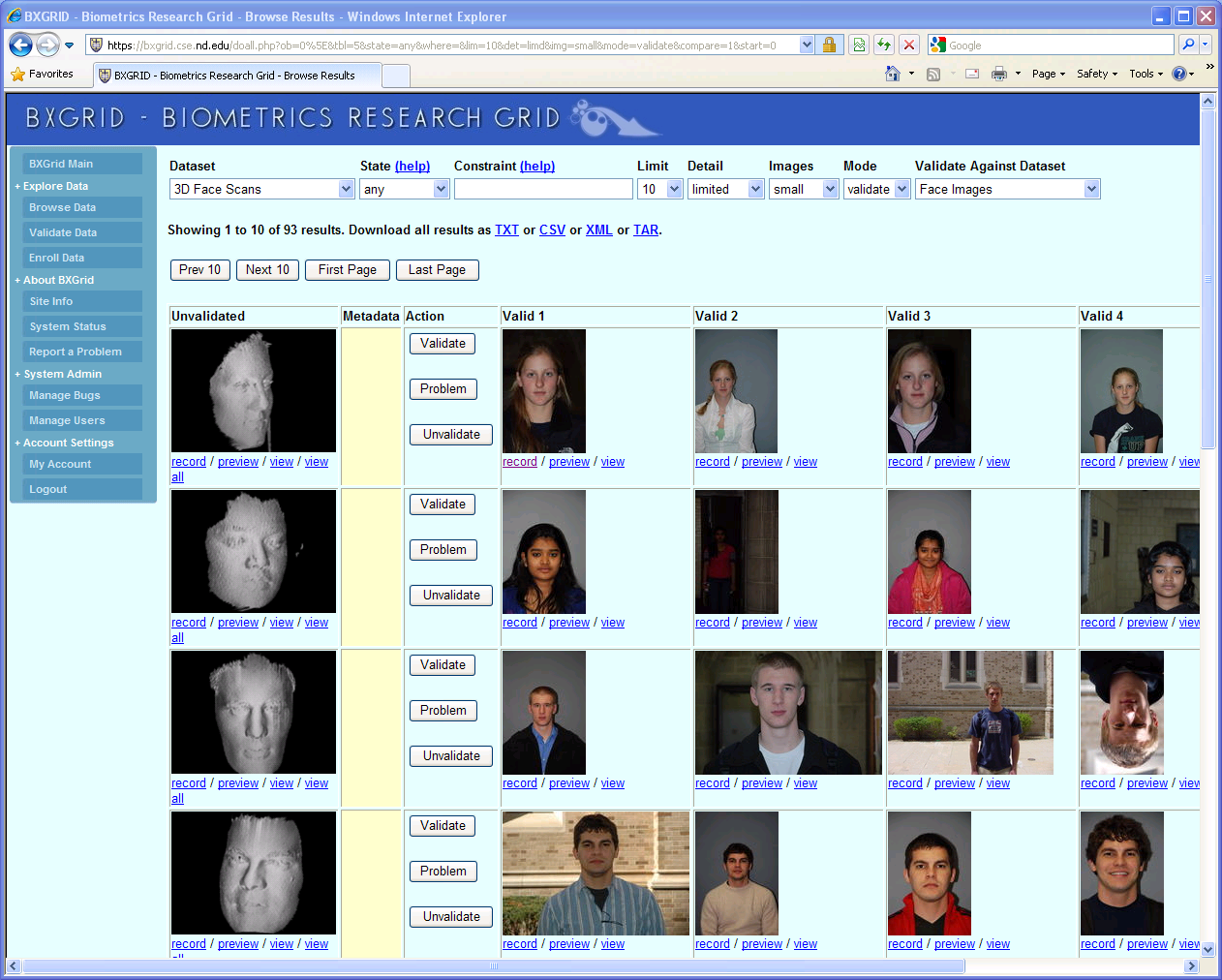 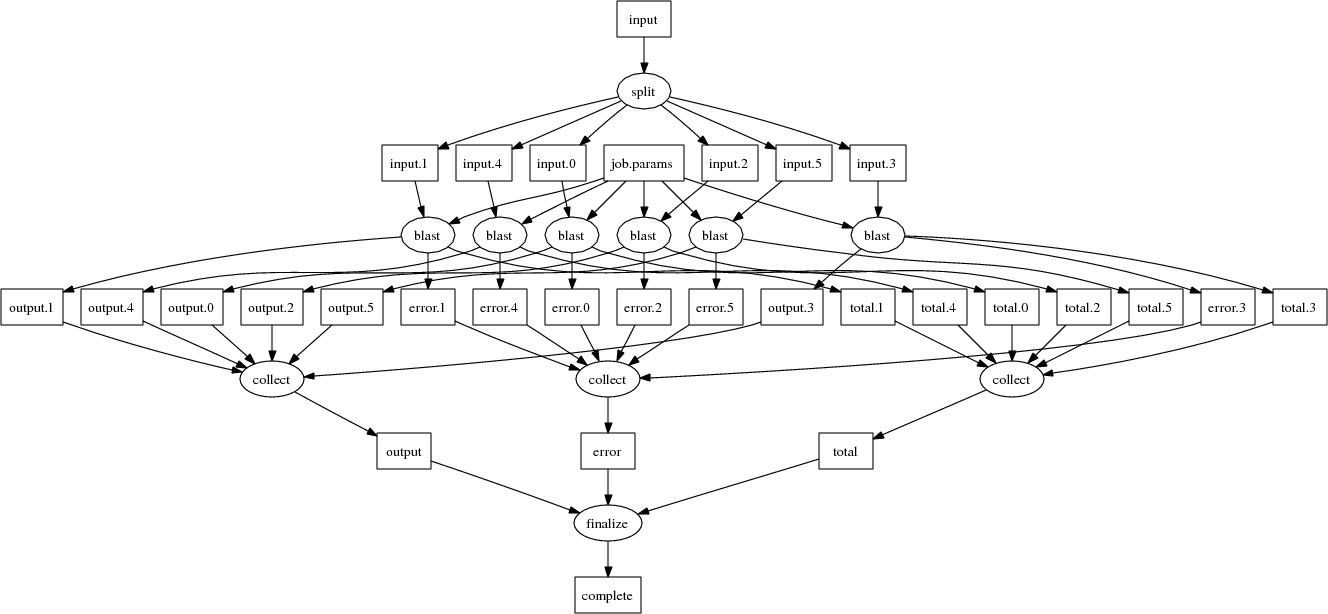 Why Users Like Makeflow
Use existing applications without change.
Use an existing language everyone knows.  (Some apps are already in Make.)
Via Workers, harness all available resources: desktop to cluster to cloud.
Transparent fault tolerance means you can harness unreliable resources.
Transparent data movement means no shared filesystem is required.
19
Work Queue Overlay
sge_submit_workers
Private
Cluster
Shared
SGE
Cluster
Wv
W
Application
Hundreds of Workers in a
Personal Cloud
W
W
submit
tasks
W
W
Work Queue API
Campus
Condor
Pool
Public
Cloud
Provider
W
W
W
W
W
W
W
Local Files and Programs
ssh
condor_submit_workers
Elastic Application Stack
All-Pairs
Wavefront
Makeflow
Custom
Apps
Work Queue Library
Hundreds of Workers in a
Personal Cloud
Public
Cloud
Provider
Shared
SGE
Cluster
W
Campus
Condor
Pool
Private
Cluster
W
Wv
W
W
W
W
W
W
The Elastic Application Curse
Just because you can run on a thousand cores… doesn’t mean you should!
The user must make an informed decision about scale, cost, performance efficiency.
(Obligatory halting problem reference.)
Can the computing framework help the user to make an informed decision?
22
Input Files
Elastic App
Runtime
Cost
Scale of System
Service Provider
23
Abstractions for Scalable Apps
Different Techniques
For regular graphs (All-Pairs), almost everything is known and accurate predications can be made.
For irregular graphs (Makeflow) input data and cardinality are known, but time and intermediate data are not.
For dynamic programs (Work Queue) prediction is not possible in the general case.  (Runtime controls still possible.)
25
Is there a Chomsky Hierarchy for Distributed Computing?
26
Papers, Software, Manuals, …
http://www.nd.edu/~ccl
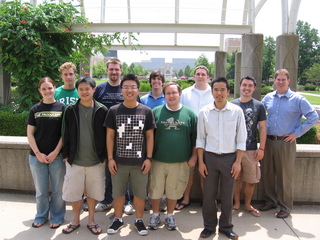 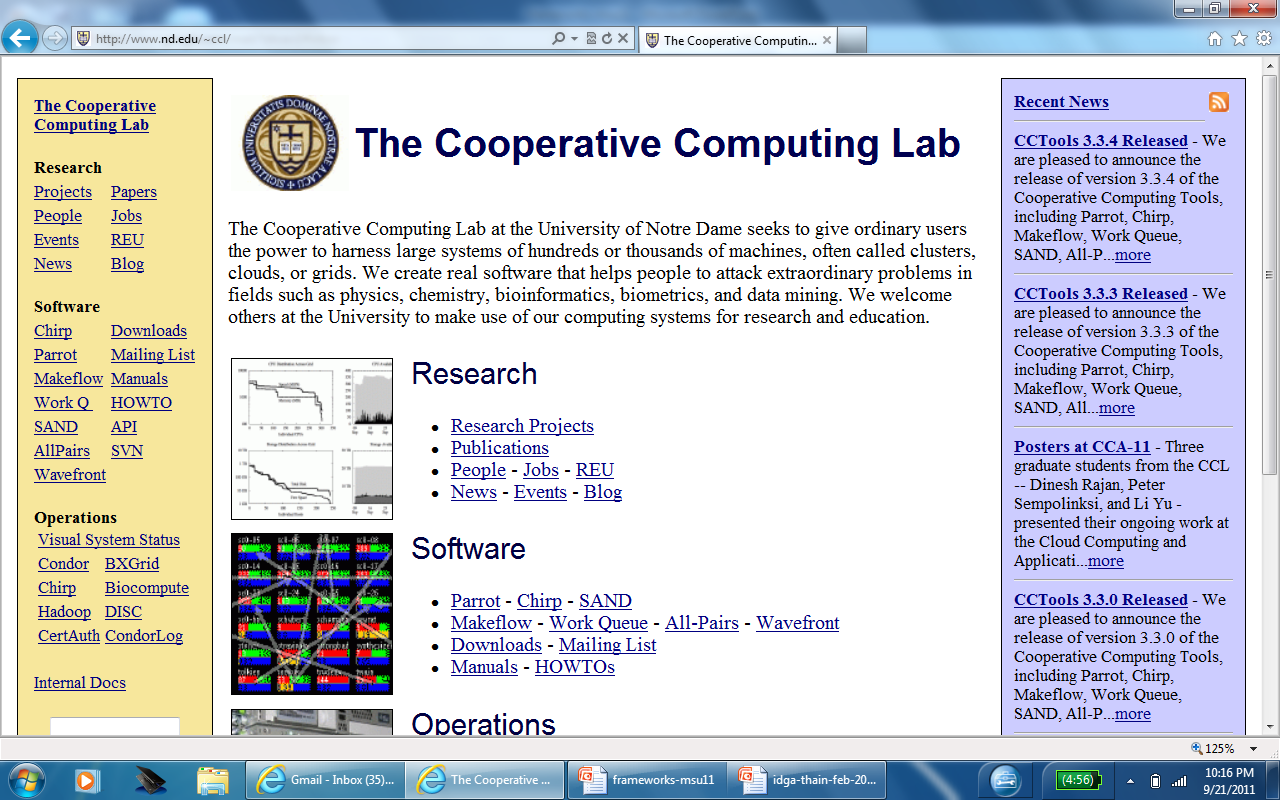 This work was supported by NSF Grants CCF-0621434, CNS-0643229, and CNS 08554087.
27